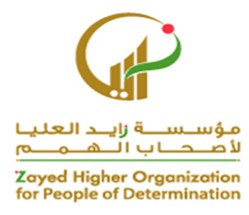 المجال :الحركى الهدف :- مسك مضرب تنس الطاولة بطريقة صحيحة
يعتمد الهدف على الحركات الكبرى  والتأزر البصرى
العنوان الرئيسي للهدف: مسك مضرب تنس الطاولة بطريقة صحيحة
مقدم الهدف: وفاء بخيت بولس
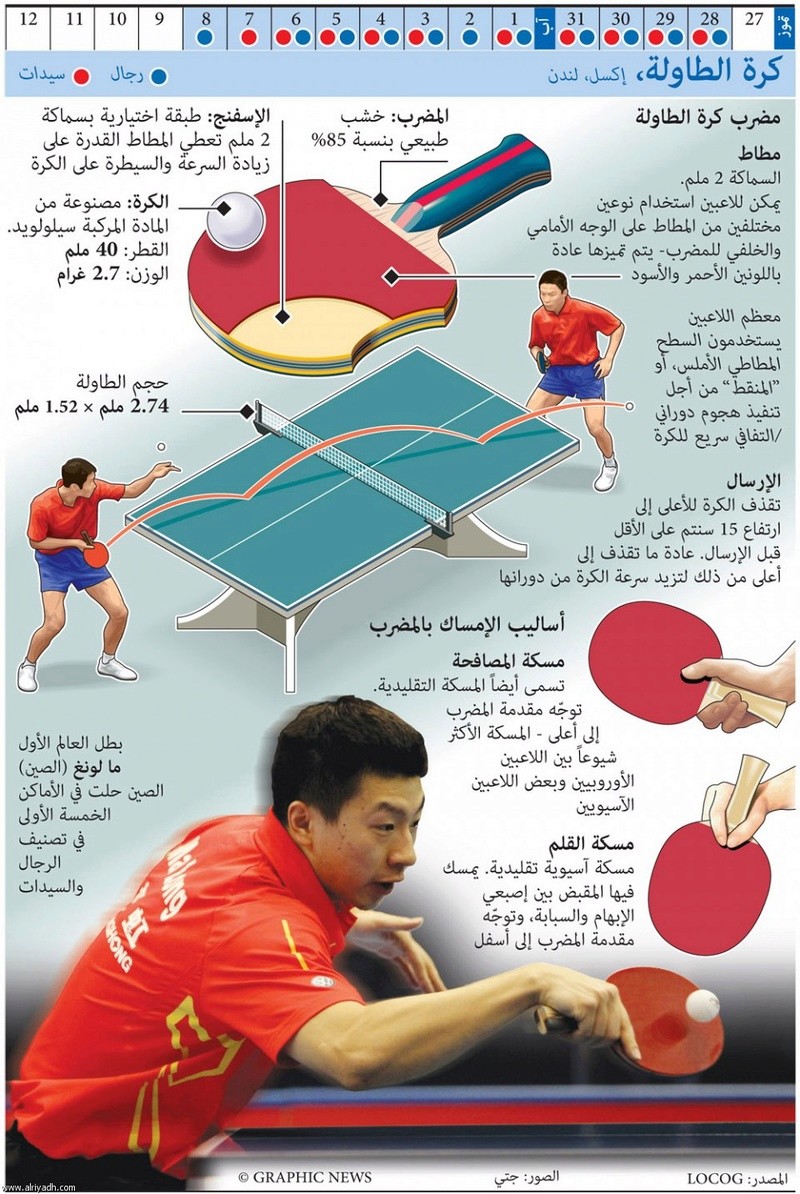 مسك مضرب تنس الطاولة بطريقة صحيحة
المجال الحركي
.
النقاط الهامة
 مسكة المضرب
 وضع الأستعداد وحركة القدمين
 الدورانات وزوايا المضرب
6 September 2020
3
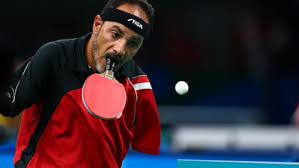 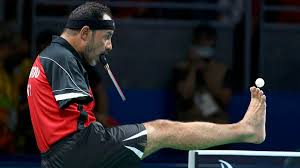 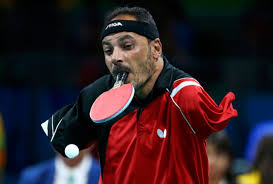 6 September 2020
4
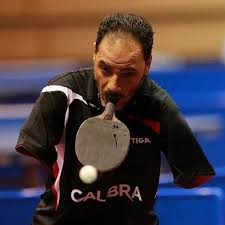 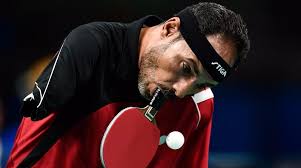 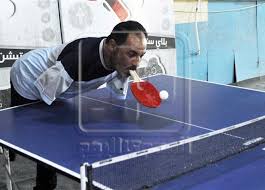 6 September 2020
5
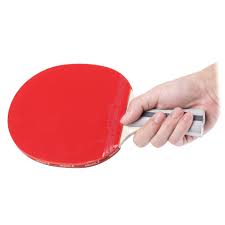 (مسكة) المصافحة
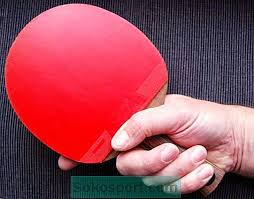 (مسكة) القلم
6 September 2020
6
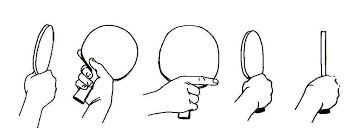 6 September 2020
7
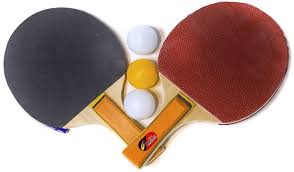 مسك مضرب تنس الطاولة بطريقة صحيحة
https://youtu.be/x9rt93_6NRw
6 September 2020
8
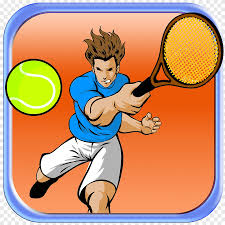 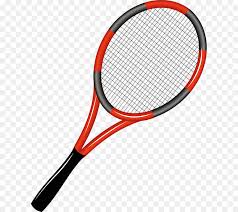 https://youtu.be/x9rt93_6NRw
6 September 2020
9
مسك مضرب تنس الطاولة بطريقة صحيحة
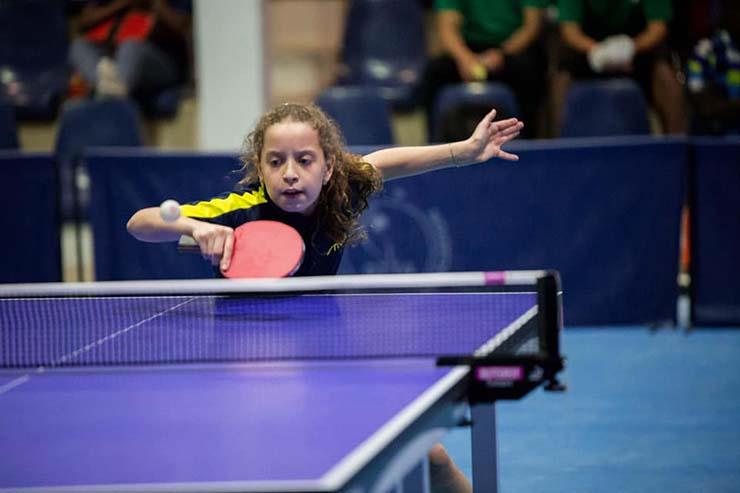 https://youtu.be/_FrhQK_txxA
10
قبضة القلم
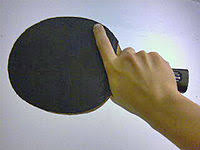 https://youtu.be/Z4efvBm_Srk
11